AI 실습
Contents
K-Nearest Neighbor Algorithm
Evalution of Classifiers(인식기의 성능 평가)
Perceptron
4.1. Classification(인식)
Savings
Credit scoring example: 
Inputs are income and savings
Output is low-risk vs. high-risk
Formally speaking


Decision rule: if we know ㅎ 화
Low-risk
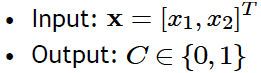 High-risk
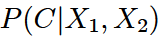 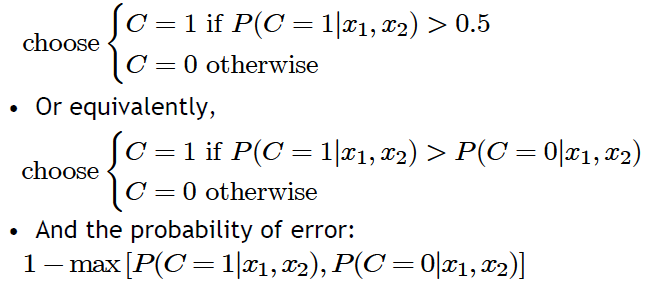 Income
4.2. Bayes’ Optimal Classifier
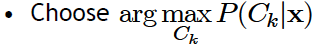 4.3. Losses and Risks (손실과 위험)
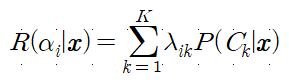 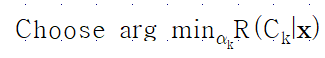 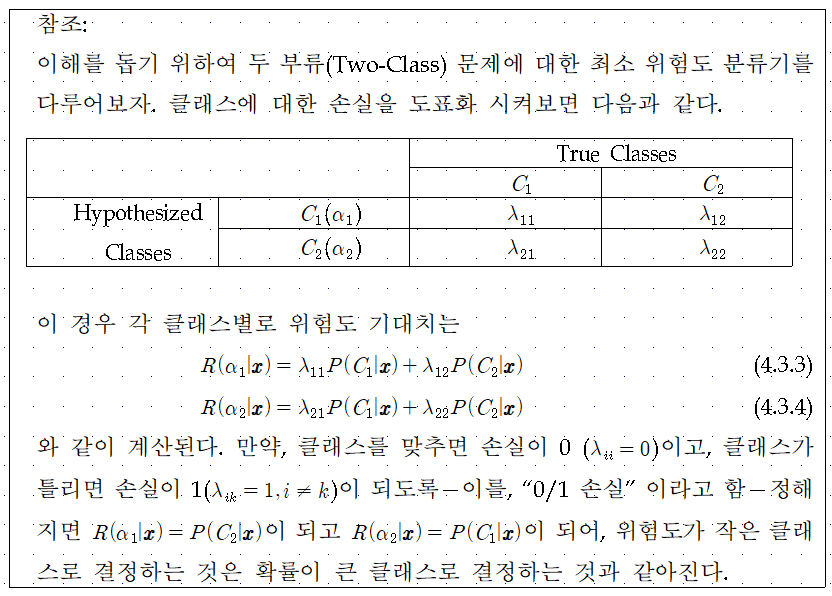 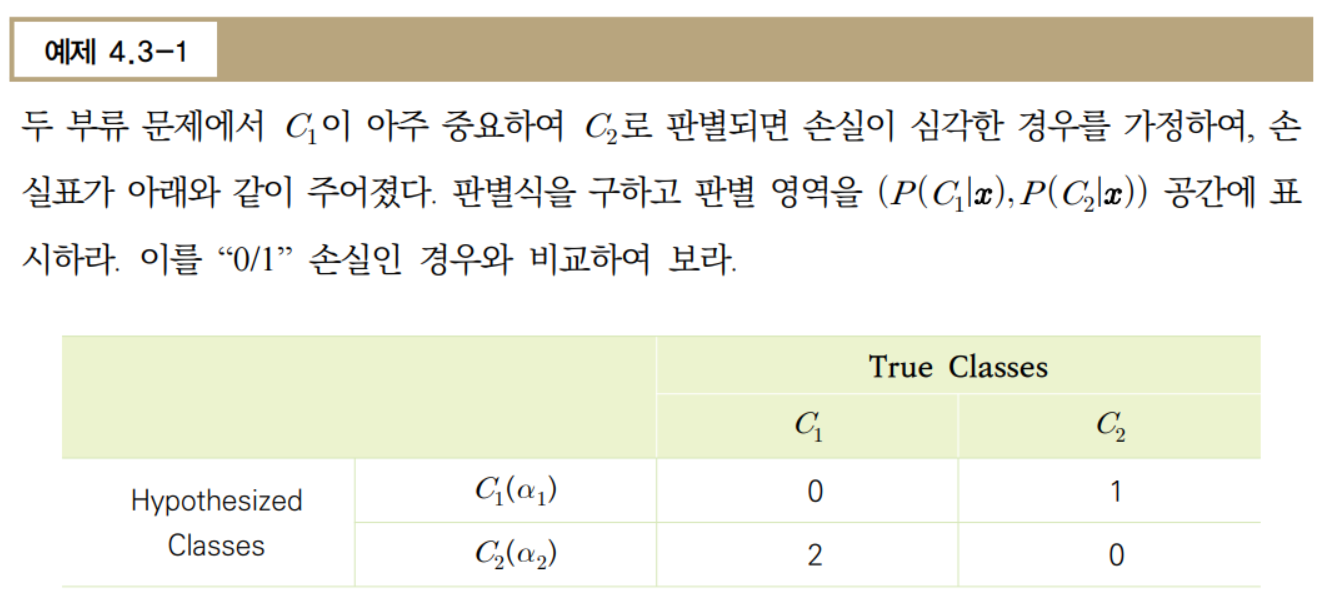 4.4. Discriminant Functions(구별함수)
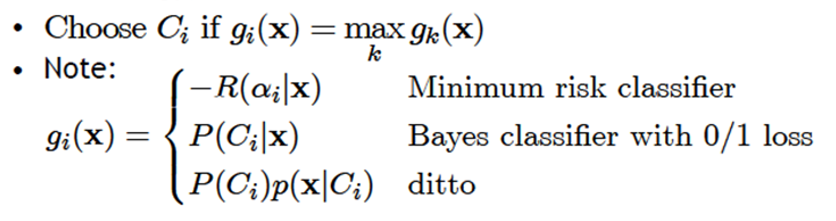 Reject
경계면을 찾아 내어도 충분함.
경계면 내의 지점에 대한 확률값을 알아낼 필요 없음
=> 구별함수
4.5. Linear Discriminant Function
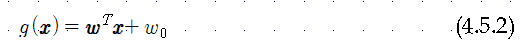 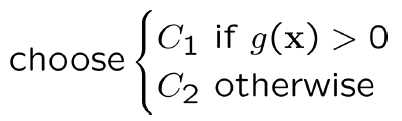 4.6. 단층퍼셉트론(Single Layer Perceptron)
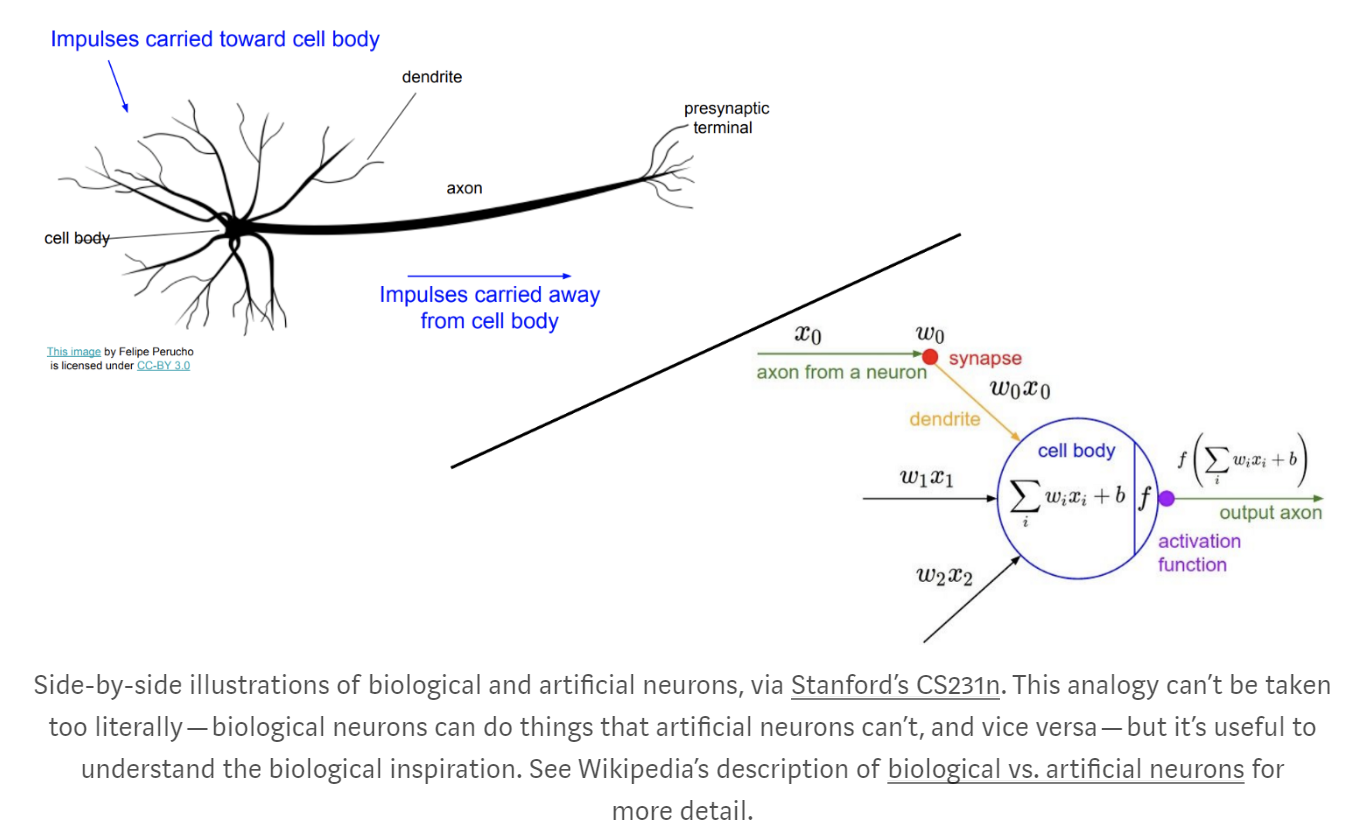 4.6. 단층퍼셉트론(Single Layer Perceptron)
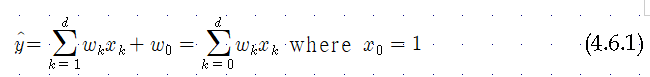 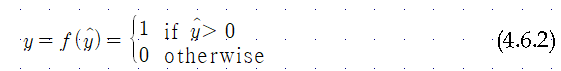 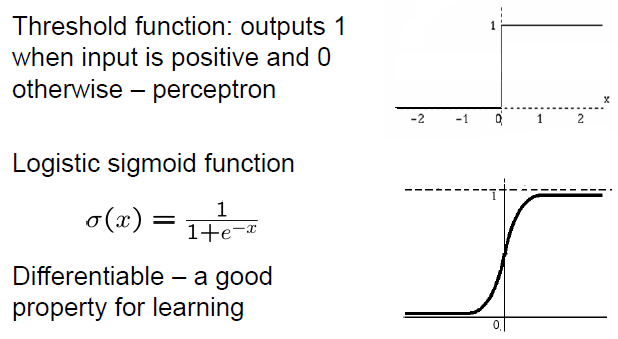 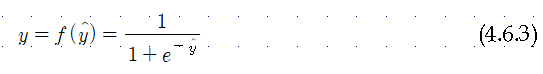 4.7. Training Perceptron (퍼셉트론 학습)
Gradient Descent (경사 강하법)
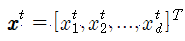 Training Sample
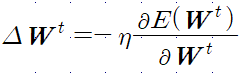 Regression (Linear Output)
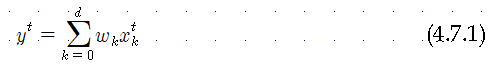 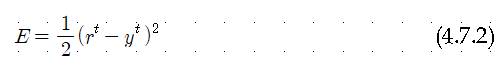 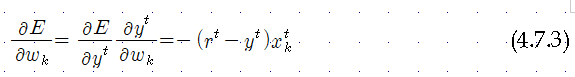 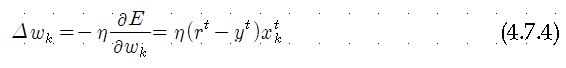 Gradient Descent
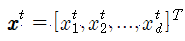 Training Sample
Classification (Sigmoid Output)
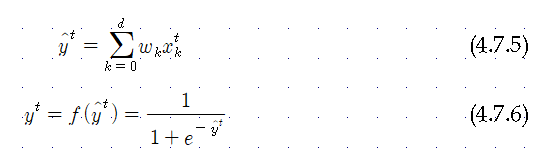 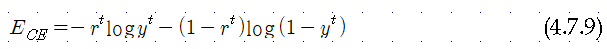 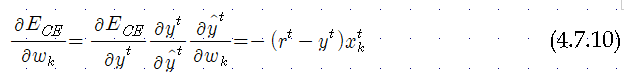 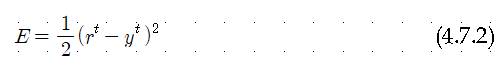 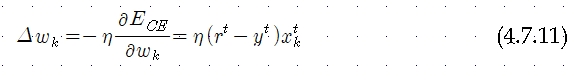 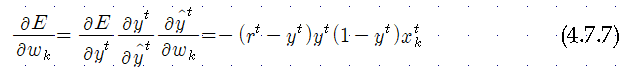 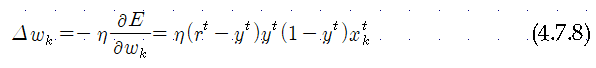 Logistic Regression vs. Perceptron
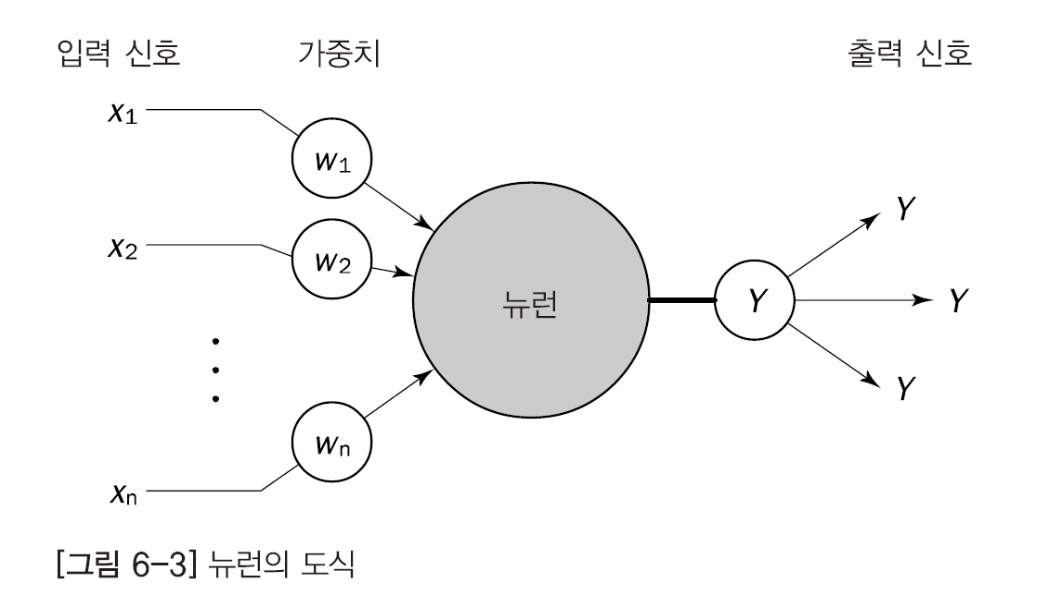 [Scikit-Learn class]
Logistic Regression: 시그모이드 출력에 Cross_Entropy Loss 함수 사용한 경우에 해당
Perceptron: Threshold 출력에 해당
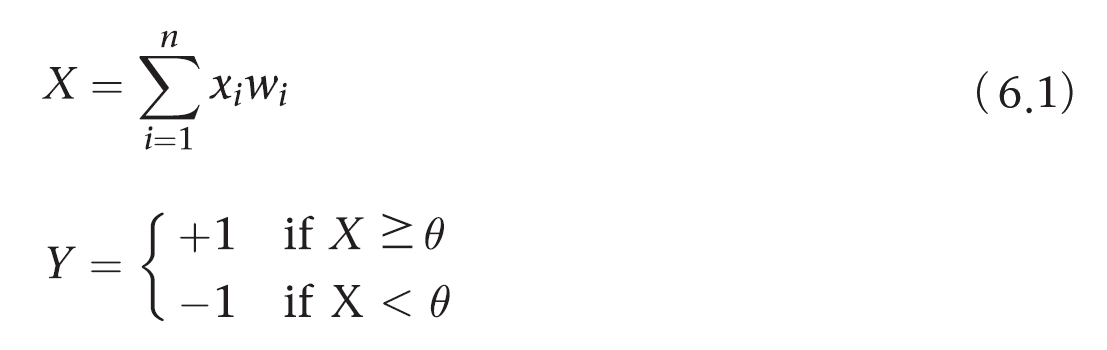 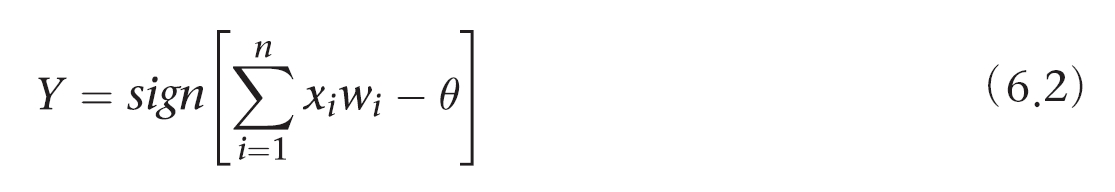 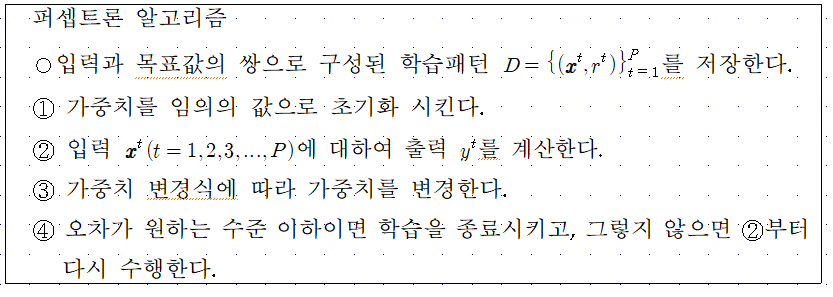 Perceptron 실습
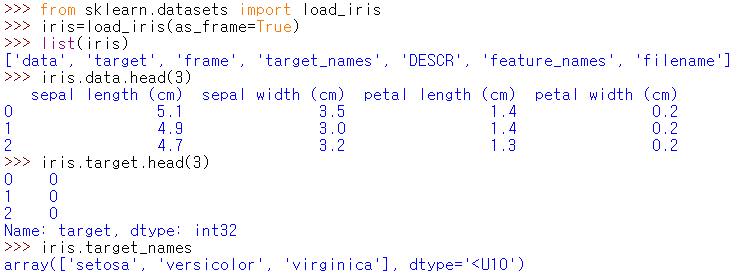 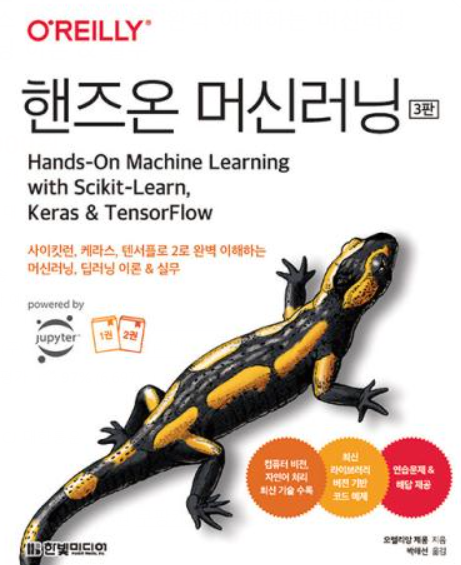 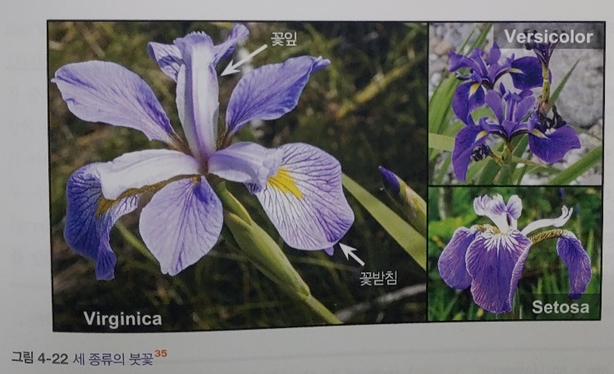 perceptron-10장-p217~218-p378-3rdEd.py
Perceptron 실습
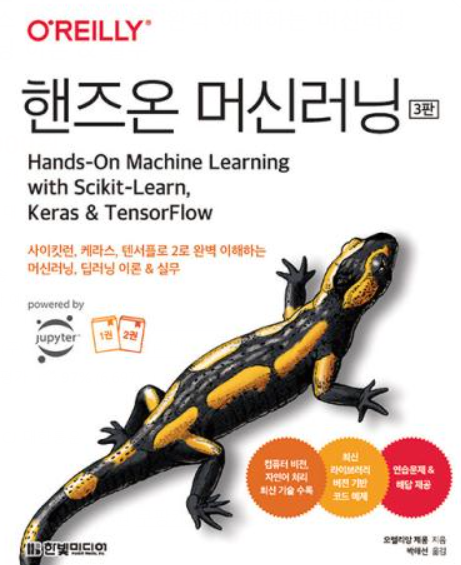 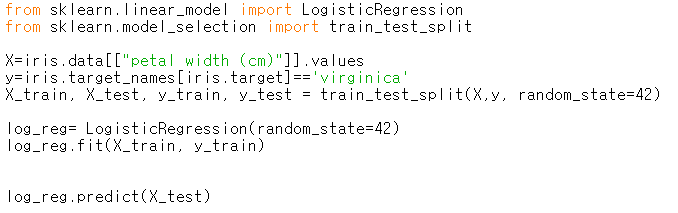 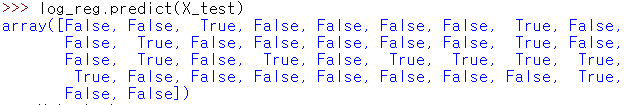 perceptron-10장-p217~218-p378-3rdEd.py
Perceptron 실습
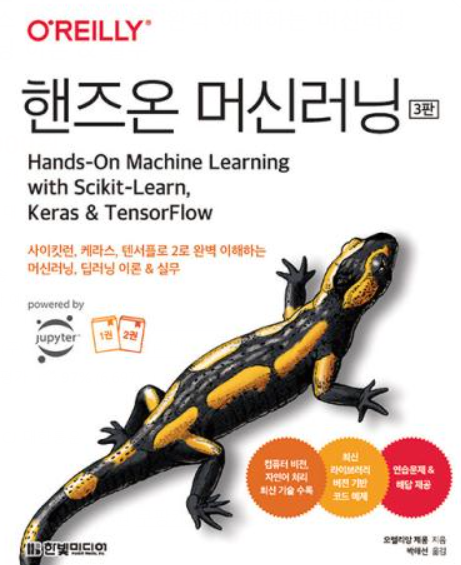 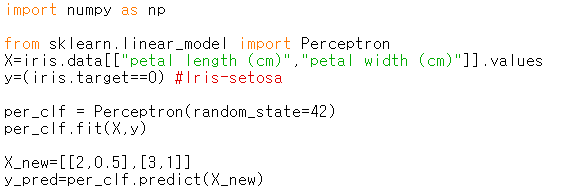 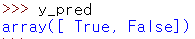 perceptron-10장-p217~218-p378-3rdEd.py
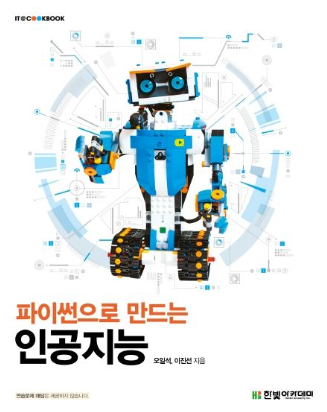 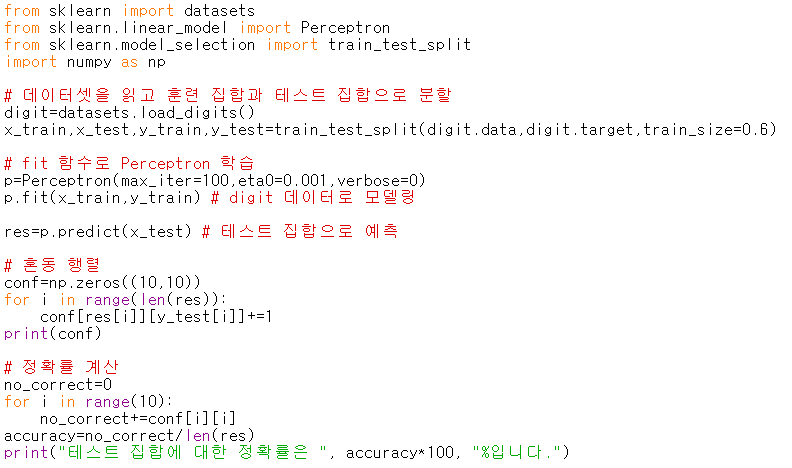 4-2.py
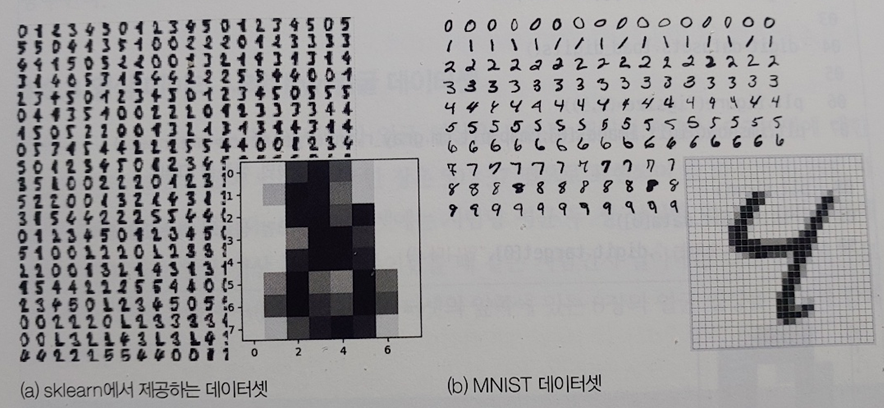 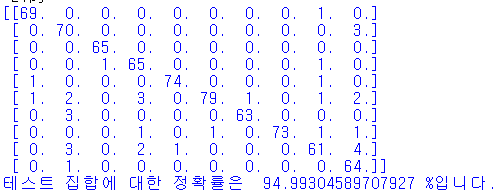